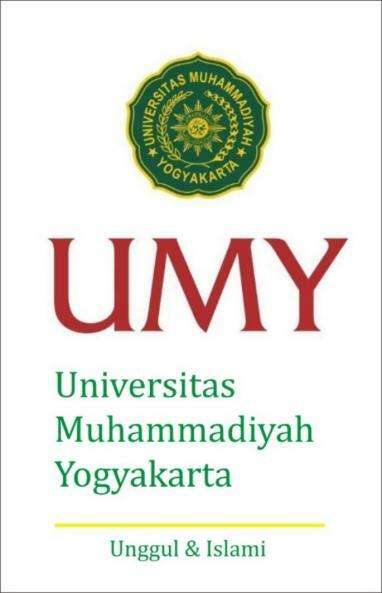 LYMPHATIC SYSTEM
HISTOLOGY LABORATORY DEPARTMENT
MEDICAL & HEALTH SCIENCE FACULTY
MUHAMMADIYAH YOGYAKARTA UNIVERSITY
LYMPH NODES
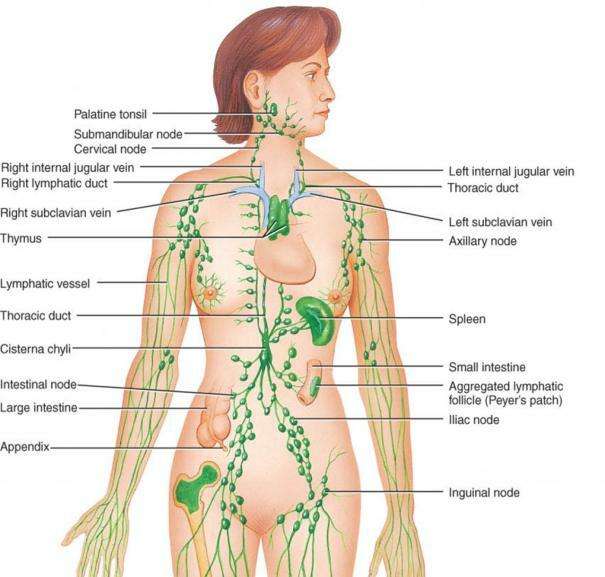 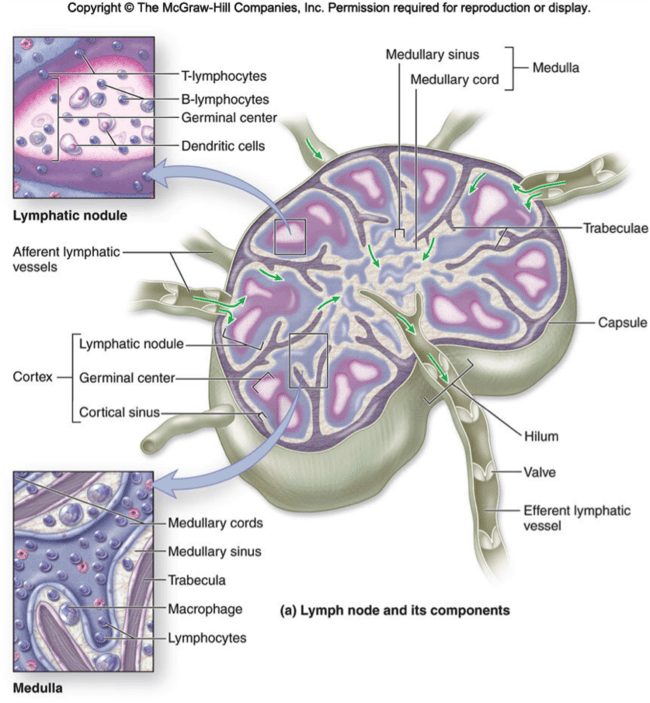 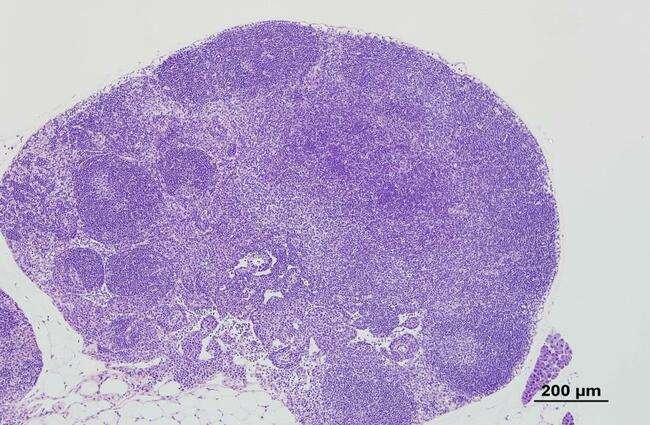 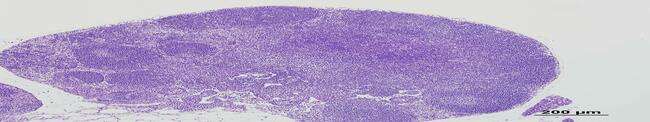 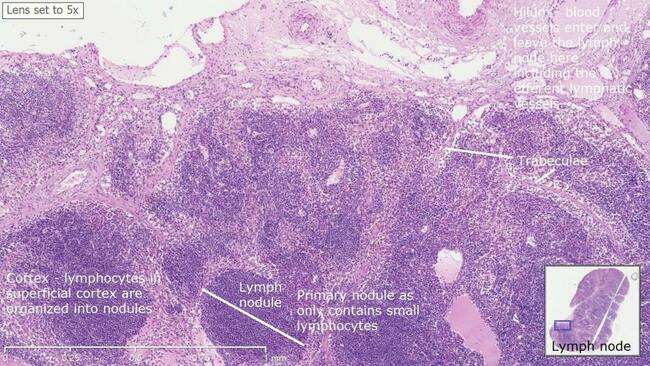 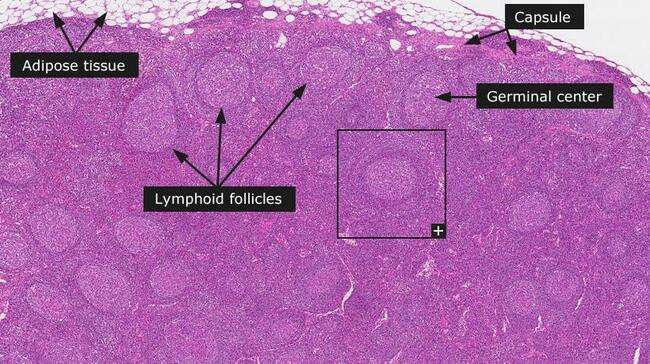 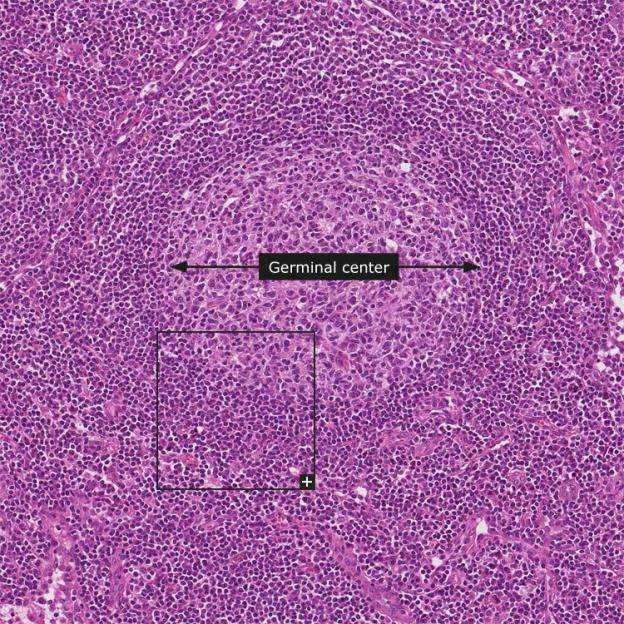 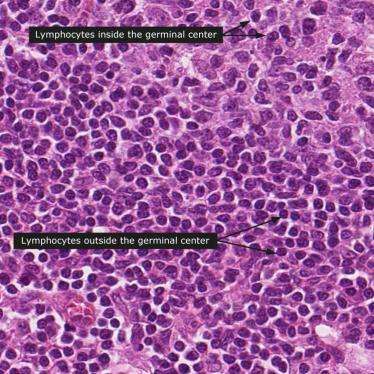 SPLEEN
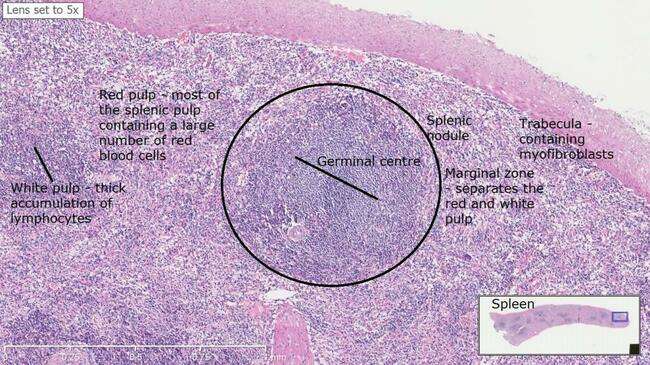 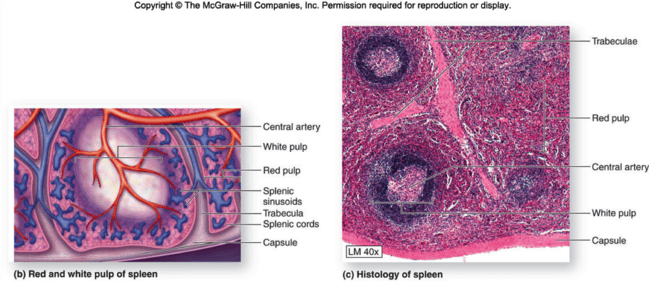 THYMUS
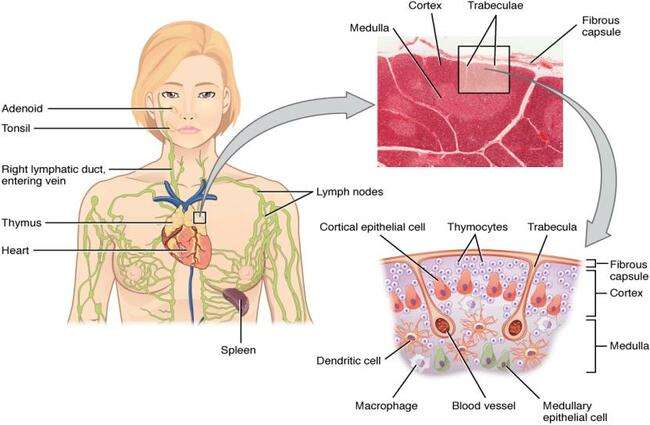 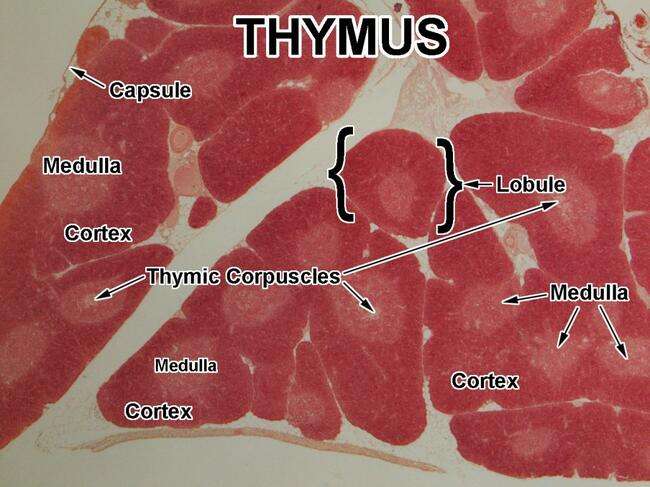 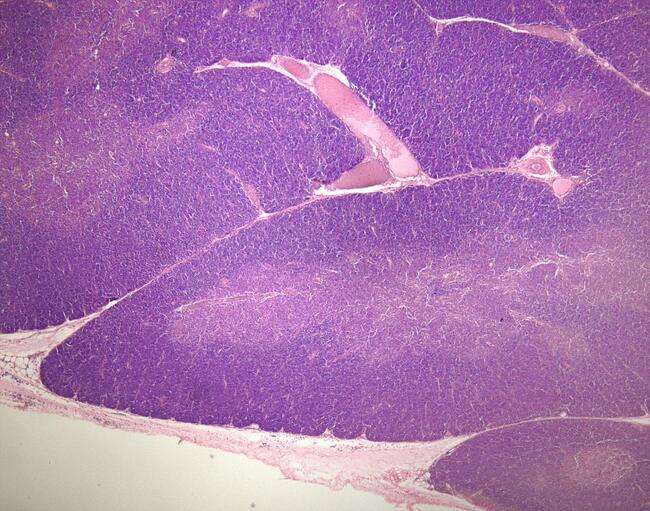 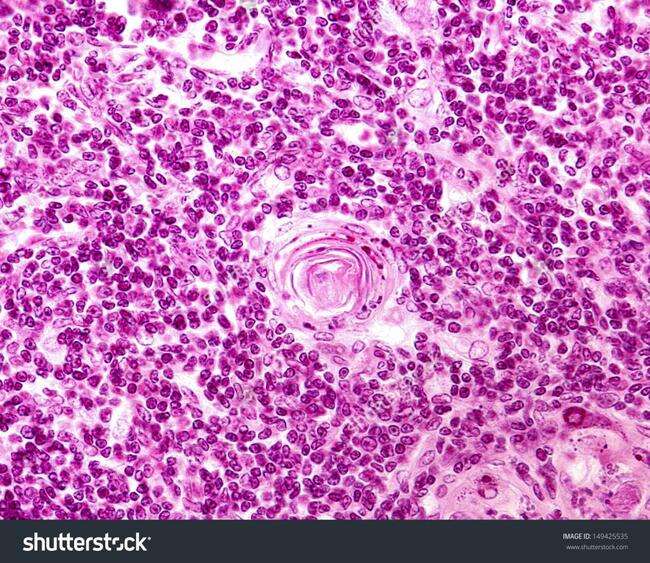 PALATINETONSIL
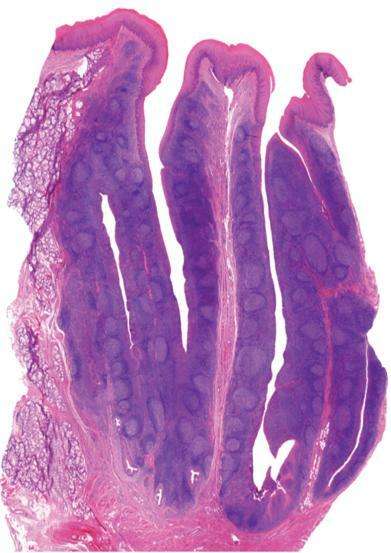 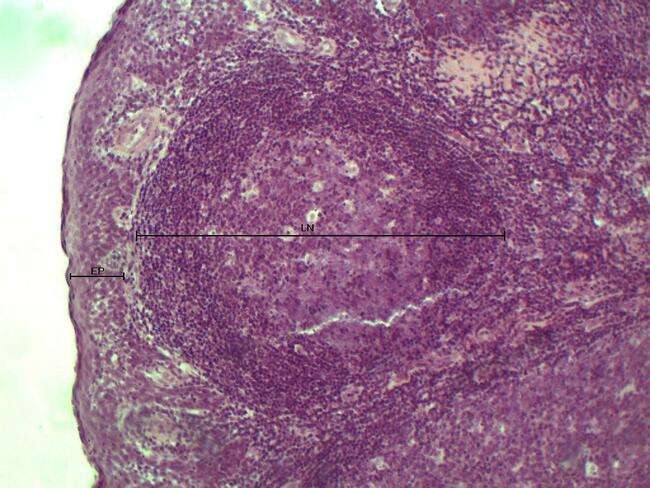 PLAQUE PEYERILEUMSMALL BOWEL (ILEUM) | USUS HALUS (ILEUM)
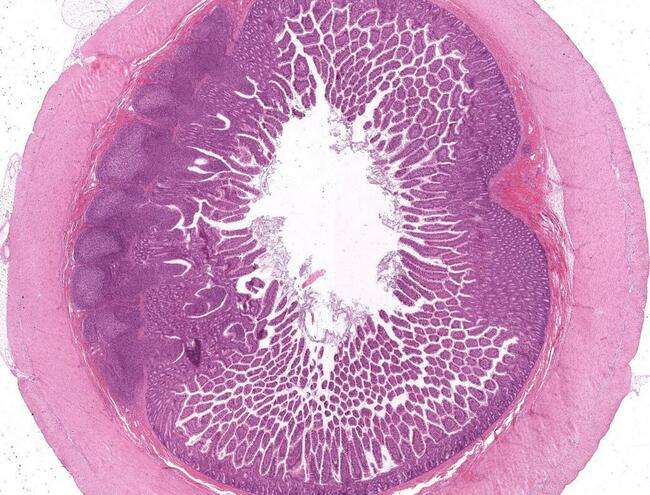 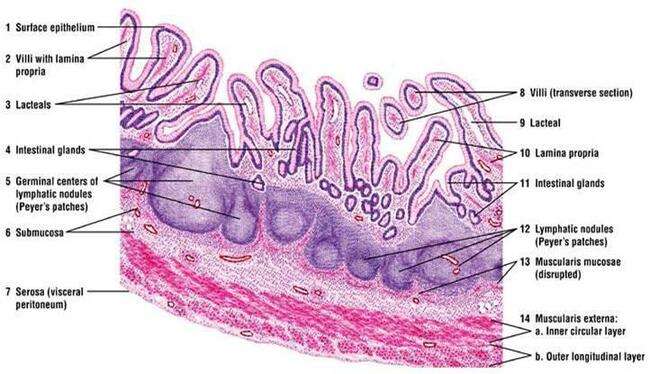